BSA Rifle Range Safety Briefing
NO AMMUNITION in the classroomNO EXCEPTIONS!
1
Orientation Goal
To provide  beginning shooters with the knowledge, skills, and attitude necessary to shoot a rifle safely under the direct supervision of a NRA Certified Rifle Instructor or  Certified NCS Shooting Sports Director.
2
NRA Gun Safety Rules
ALWAYS keep your gun pointed in a safe direction
ALWAYS keep your finger off the trigger until ready to shoot
ALWAYS keep your gun unloaded until ready to use
3
Rifle Parts…Air Rifle
Loading Port
Rear Sight
Chamber
Front Sight
Barrel
Grip
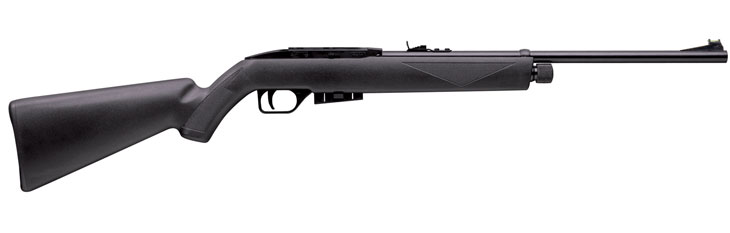 Comb
Muzzle
Piercing Tube Cap
Butt
Pellet Magazine
Trigger
Safety
Forearm
Trigger Guard
Toe
4
Rifle Parts…Bolt Action
Chamber
Barrel
Rear Sight
Grip
Safety
Comb
Front Sight
Bolt
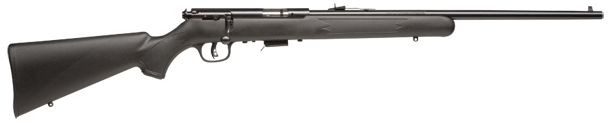 Butt
Muzzle
Forearm
Box Magazine
Trigger
Bolt Handle
Trigger Guard
Toe
5
Demonstrate Rifle Operation
Instructor demonstration only
Loading with Dummy Ammo
Cocking
Firing “Dry-fire only” with Dummy Ammo
Unloading

During Live-fire on the range, your instructor will load and unload the rifle for you.
6
Shooting FundamentalsDetermining the Dominant Eye
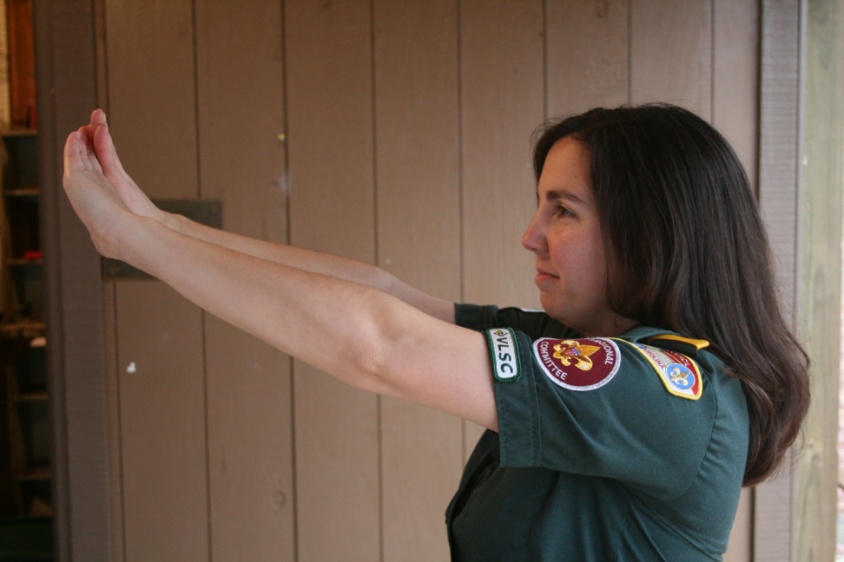 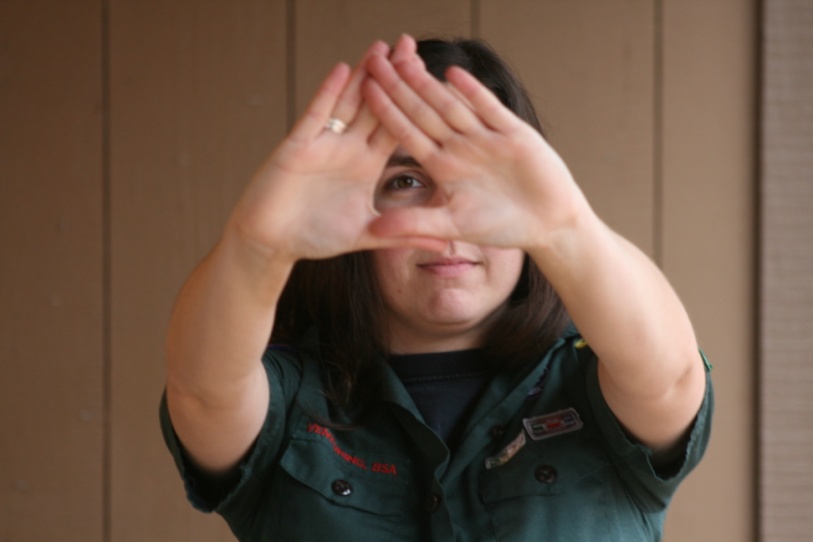 Extend arms forward and form opening between the hands
With both eyes open, look at a distant object through opening
Bring hands to face while looking at object – Opening will be aligned with the dominant eye
7
Rifle Shooting Fundamentals
1.  AIMING (sight alignment & sight picture)
	2.  BREATH CONTROL 
		3.  HOLD CONTROL
			4.  TRIGGER CONTROL
				5.  FOLLOW-THROUGH
8
Bench Rest Position
Feet flat on the ground with the legs relaxed.
Seated directly behind the front support with slight lean forward.
Butt of the rifle in the shoulder close to neck.
Elbows on the table to support the rifle.
Support hand under the Forearm.
Trigger hand.
Face firmly against the stock with eye looking straight down the sights.
Align the position to target.
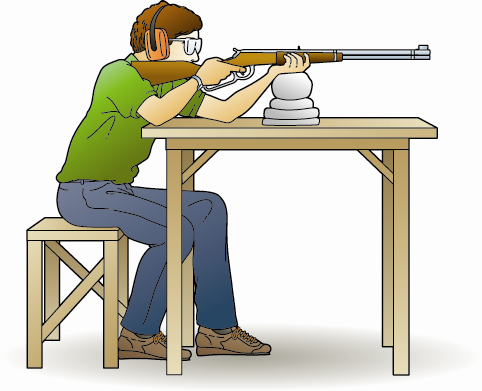 9
Prone Supported Position
Feet and legs are flat on the ground with the legs relaxed.
Butt of the rifle in the shoulder close to neck.
Elbows on the ground to support the rifle.
Support hand under the Forearm.
Trigger hand.
Face firmly against the stock with eye looking straight down the sights.
Align the position to target.
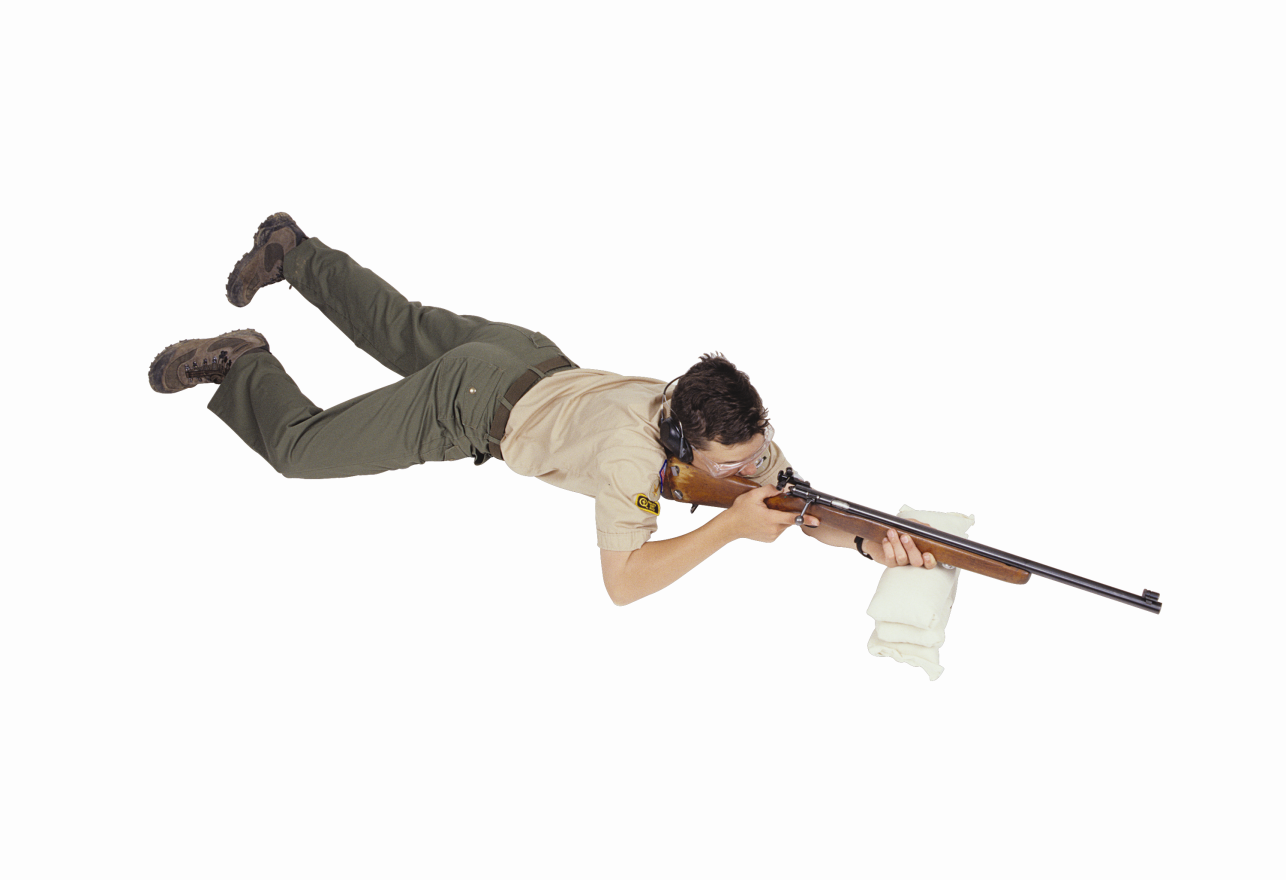 10
FUNDAMENTALS  “Aiming”
Notch Rear and Post Front Sight
FRONT SIGHT IS IN SHARP FOCUS
Sight Alignment
With Post-and-Notch sights:
The tops of the front and rear sights are even
The front post is centered in the rear notch
Sight Picture
 6 O'clock Hold on the Bullseye
[Speaker Notes: 3  Min.                                                             Cumulative Time: 8 Min.
 Instructor Notes: (Review Part I in Handbook)
NEW information: The bullseye has replaced the blank target and 6 O’clock hold on bullseye.
Ask What is a fundamental?
  Fundamentals are basic building blocks on which we can develop and expand. 
Ask what is  "Aiming?" 
Aiming is the process of positioning the rifle so that the bullet will hit the target. 
The process first involves sight alignment and then sight picture.
Ask What makes up sight alignment?
The proper positioning of the shooting eye, rear sight and front sight.
Ask What makes up sight picture?
The alignment of the shooting eye, rear sight, front sight and target or adding the target to aligned sights.
 The sight picture varies with the type of sights you are using, but the basic rule is to focus on the front sight (the rear sight and target will be slightly out of focus).
Explain  6 O’clock hold on the bullseye.
Ball on a fence post. The ball is the bullseye and the post is the front sight.]
FUNDAMENTALS  “Aiming”
Aperture Rear and Post Front Sight
FRONT SIGHT IS IN SHARP FOCUS
Sight Alignment
Sight Picture
6 O'clock Hold on the Bullseye
Aperture Rear and Post Front Sight
The tops of the front is center in the rear sights aperture
[Speaker Notes: 3  Min.                                                             Cumulative Time: 8 Min.
 Instructor Notes: (Review Part I in Handbook)
NEW information: The bullseye has replaced the blank target and 6 O’clock hold on bullseye.
Ask What is a fundamental?
  Fundamentals are basic building blocks on which we can develop and expand. 
Ask what is  "Aiming?" 
Aiming is the process of positioning the rifle so that the bullet will hit the target. 
The process first involves sight alignment and then sight picture.
Ask What makes up sight alignment?
The proper positioning of the shooting eye, rear sight and front sight.
Ask What makes up sight picture?
The alignment of the shooting eye, rear sight, front sight and target or adding the target to aligned sights.
 The sight picture varies with the type of sights you are using, but the basic rule is to focus on the front sight (the rear sight and target will be slightly out of focus).
Explain  6 O’clock hold on the bullseye.
Ball on a fence post. The ball is the bullseye and the post is the front sight.]
FUNDAMENTALS  “Aiming”
Aperture Rear and Aperture Front Sight
FRONT SIGHT IS IN SHARP FOCUS
Sight Alignment
Sight Picture
Bullseye is center in the front sight aperture
Aperture Rear and Post Front Sight
The front aperture is center in the rear sights aperture
[Speaker Notes: 3  Min.                                                             Cumulative Time: 8 Min.
 Instructor Notes: (Review Part I in Handbook)
NEW information: The bullseye has replaced the blank target and 6 O’clock hold on bullseye.
Ask What is a fundamental?
  Fundamentals are basic building blocks on which we can develop and expand. 
Ask what is  "Aiming?" 
Aiming is the process of positioning the rifle so that the bullet will hit the target. 
The process first involves sight alignment and then sight picture.
Ask What makes up sight alignment?
The proper positioning of the shooting eye, rear sight and front sight.
Ask What makes up sight picture?
The alignment of the shooting eye, rear sight, front sight and target or adding the target to aligned sights.
 The sight picture varies with the type of sights you are using, but the basic rule is to focus on the front sight (the rear sight and target will be slightly out of focus).
Explain  6 O’clock hold on the bullseye.
Ball on a fence post. The ball is the bullseye and the post is the front sight.]
FUNDAMENTALS  “Aiming”
Scope
FOCUS ON THE TARGET
Sight Alignment
Sight Picture
Cross Hairs are centered on the target
Looking through the scope , You see the whole scope tube (not just small hole in tube)
[Speaker Notes: 3  Min.                                                             Cumulative Time: 8 Min.
 Instructor Notes: (Review Part I in Handbook)
NEW information: The bullseye has replaced the blank target and 6 O’clock hold on bullseye.
Ask What is a fundamental?
  Fundamentals are basic building blocks on which we can develop and expand. 
Ask what is  "Aiming?" 
Aiming is the process of positioning the rifle so that the bullet will hit the target. 
The process first involves sight alignment and then sight picture.
Ask What makes up sight alignment?
The proper positioning of the shooting eye, rear sight and front sight.
Ask What makes up sight picture?
The alignment of the shooting eye, rear sight, front sight and target or adding the target to aligned sights.
 The sight picture varies with the type of sights you are using, but the basic rule is to focus on the front sight (the rear sight and target will be slightly out of focus).
Explain  6 O’clock hold on the bullseye.
Ball on a fence post. The ball is the bullseye and the post is the front sight.]
Shooting FundamentalsBreath Control
Body movement while breathing can produce gun movement that impairs shooting.

Stop breathing momentarily while firing the shot! (Respiratory pause)
15
Shooting FundamentalsHold Control
Body movement affects the shot.
Hold your body still.
Hold control allows you to maintain the proper sight picture and sight alignment during the process of firing the shot.
16
Shooting FundamentalsTrigger Control
Trigger is pulled straight to the rear in a smooth, continuous manner without disturbing the sight alignment.

Gradually and evenly increasing pressure until the mechanism releases.

SURPRISE yourself when the gun shoots.
17
Shooting FundamentalsFollow-Through
In Rifle Shooting:
	Follow-through means to maintain aiming (perfect sight alignment and acceptable sight picture), breath control, hold control, and trigger control until the gun settles back into the aiming area after firing.
18
Shooting FundamentalsThe Fundamentals…A Review
“Maintaining perfect sight alignment and acceptable sight picture.” – 
“Stop breathing.” – 
“Holding still.” – 
“Moving only your trigger finger.” – 
“To maintain position, and continue aiming, breath control, hold control, and trigger control until the gun settles back into the aiming area after the shot is fired.” –
AIMING
BREATH CONTROL
HOLD CONTROL
TRIGGER  CONTROL
FOLLOW-THROUGH
19
Most Important Fundamentals!
NOTE – 
The TWO most IMPORTANT shooting fundamentals are……..

“Maintaining sight alignment” – AIMING
“Moving only the trigger finger” – TRIGGER CONTROL
20
Range Safety Briefing
Range layout
Ready Area
Firing Line
Target Area
Back Stop
21
Range Safety Briefing
NRA Safe Gun Handling Rules
ALWAYS keep your gun pointed in a safe direction.
ALWAYS keep your finger off the trigger until ready to shoot.
ALWAYS keep your gun unloaded until ready to use.
22
Range Safety Briefing
Other Safety Rules 
Know your target and what is beyond
Wear eye and ear protection as appropriate
Never use alcohol or drugs before or while shooting
Be aware that certain types of guns and many shooting activities require additional safety precautions

Range Commands
“Commence Firing”
“Cease Firing”
23
At The Firing Point
One instructor will be at each firing point.
The instructor will hold the rifle by the forearm.
Place your hands on the grip.  When you have control of the rifle, say “Thank you” and the instructor will let go.
You will then Dry-fire. TAKE YOUR TIME. Focus on safety and the shooting fundamentals. When you are comfortable, tell the Instructor you are ready to shoot.
Your instructor will then load the rifle and hold it by forearm.
Place your hands on the grip.  When you have control of the rifle, say “Thank you” and the instructor will let go.
You will Live-fire the prescribed number of shoots. Strive for consistent shot groups.
24
Questions
Do you have any questions before you move to the Ready Area?
25